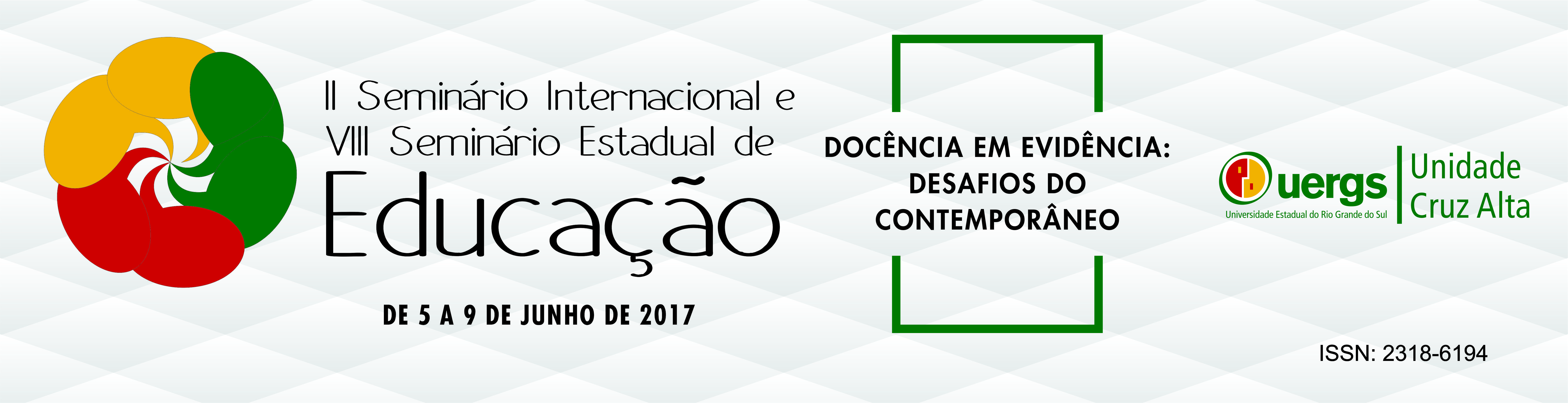 Título do Trabalho
Nome do Autor¹
 Nome do Orientador²
INTRODUÇÃO
RESULTADOS
OBJETIVOS
METODOLOGIA
CONSIDERAÇÕES FINAIS
BIBLIOGRAFIA
AGRADECIMENTOS
¹Mestranda  em …., e-mail:
²Professor …, e-mail: